Bandereklame på Kolding                Boldklub Kunstgræsbane
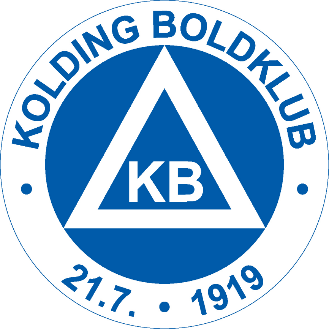 Prisen på bander á 2,5m. ekskl.. grafisk materiale, bander og tryk.

    Pris: kr. 3.000- pr. år.

Reklametryk på begge sider.
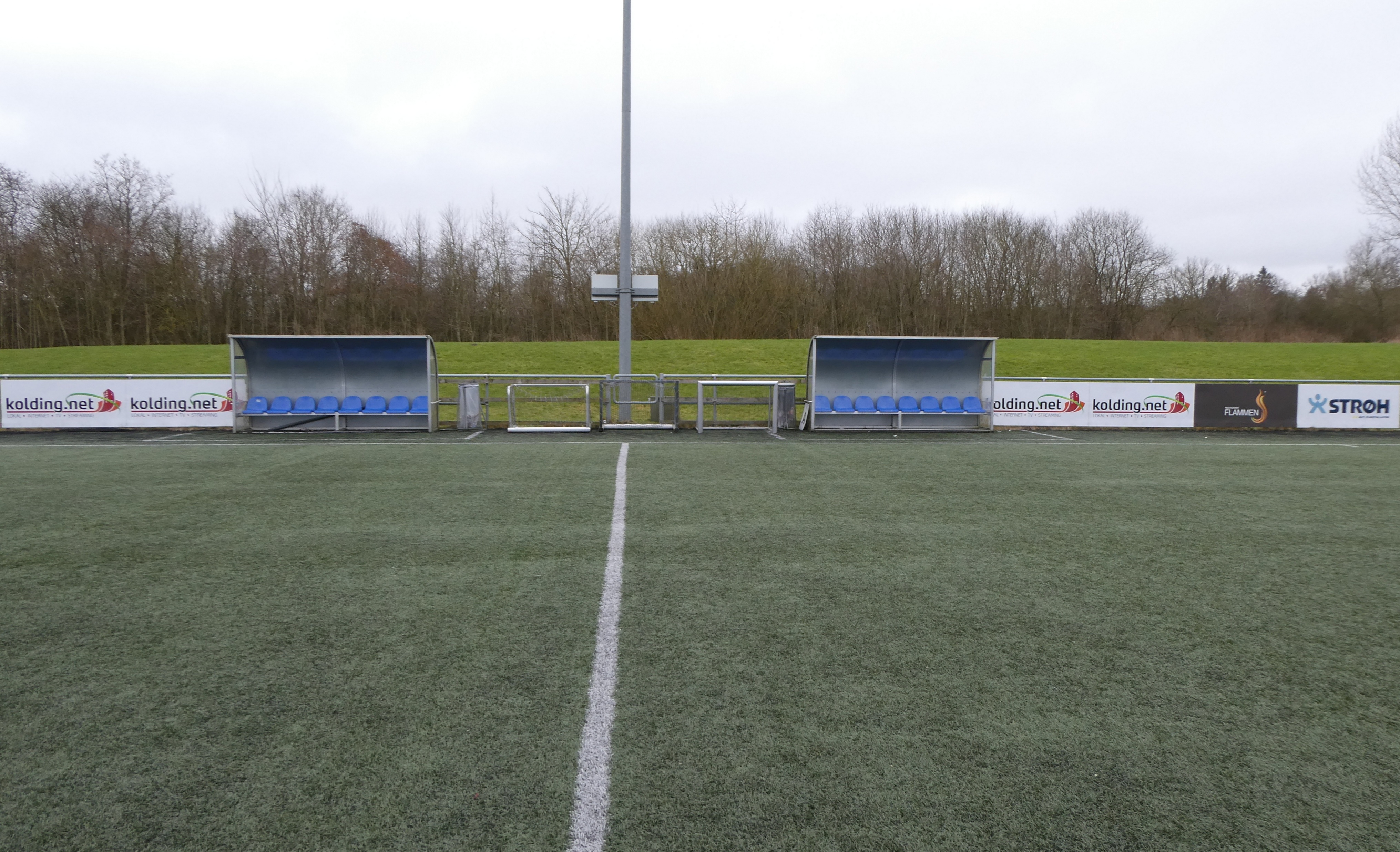 Kolding Boldklub ● Mosevej 1c ● 6000 Kolding ● sponsor@kolding-boldklub.dk